Aloittaneet ja lopettaneet yrityksetEtelä-Pohjanmaalla 2018–2022
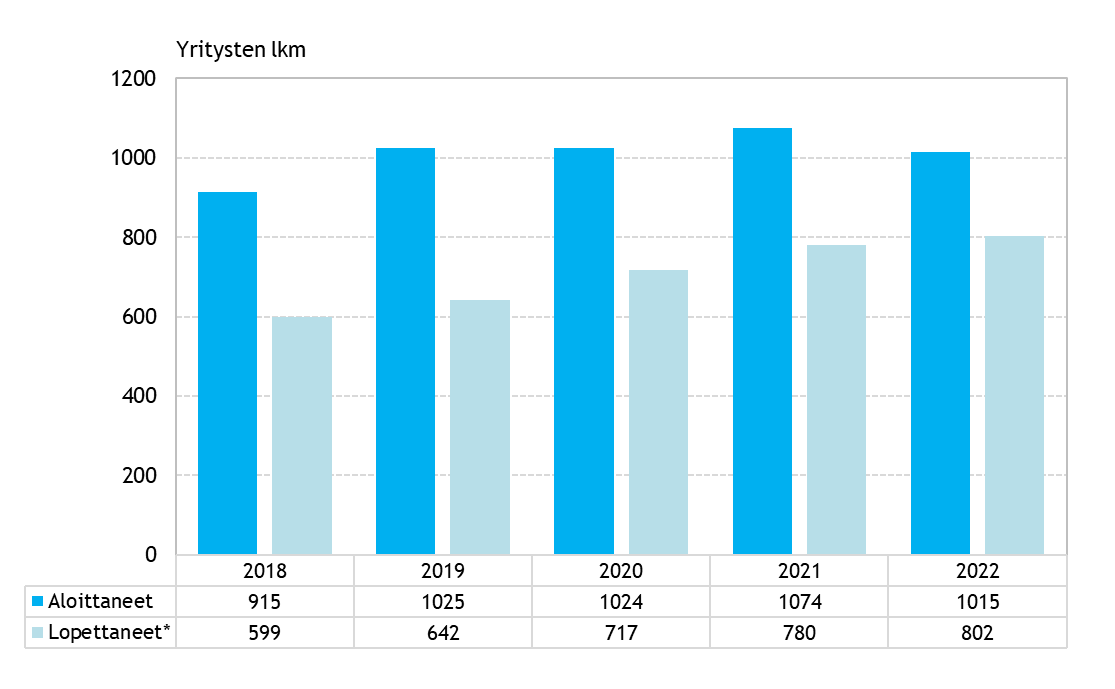 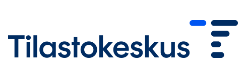 2.6.2023
Tilastokeskus, SeutuNet